Do it now – PAGE 3
You will find your do it now task in your workbook – look for the start button!
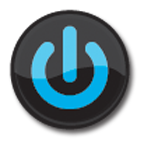 Thursday, 09 April 2015
Home learning
Due in today!
DUE:
Introduction to Python
Learning Objective
“Investigate how to control a computers output”

You will find differentiated outcomes for this lesson on the front of your workbook.
Thursday, 09 April 2015
New learning
print(“Hello World”)
Investigate how to control a computers output
[Speaker Notes: The print statement]
New learning
What colours does IDLE colour code things?


What does this mean?
Investigate how to control a computers output
Independent Task
Open IDLE from your start menu

Complete the activity in your booklet on p3
Investigate how to control a computers output
Learning Development
Adapting your code
Investigate how to control a computers output
Talk Task
What is the name given to commanding the computer to output something on screen?

How could your program be improved?

Why should you comment your code?

What did /n do?
Investigate how to control a computers output
Exit ticket
What does the Print statement do?

R     A     G
Investigate how to control a computers output